Name: 
Date:
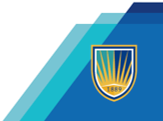 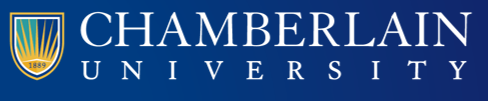 [Speaker Notes: Remove instructions on each slide and add your text.]
Introduction
Explain the purpose of this presentation
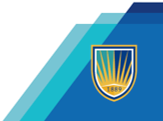 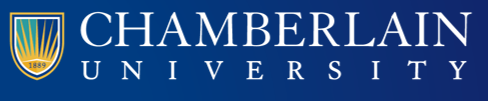 [Speaker Notes: Questions to answer: 
The purpose of this presentation.]
Emotional Intelligence (EI)
What is emotional intelligence?
Why is your reflection on your EI score important in leadership development? Please include in-text citations for references here.
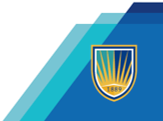 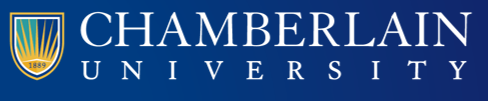 [Speaker Notes: Questions to answer: 
What is emotional intelligence?
Why is it important in leadership?]
Overview of Emotional Intelligence (EI) Quiz Results
Overall score:
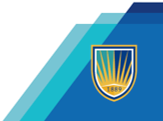 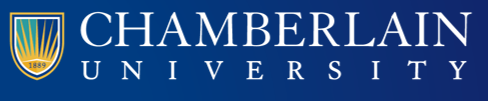 [Speaker Notes: Questions to answer: 
Overall score:]
Personal SWOT Analysis: Strengths and Weaknesses
Strengths
Weaknesses
What do you do well?
What do others see as your strengths?
What abilities or values set you apart?
What are others likely to see as weaknesses?
What are your negative habits?
What could you improve?
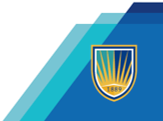 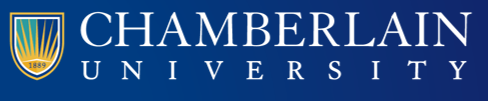 [Speaker Notes: Questions to answer: 

Strengths:
What do you do well?
What do others see as your strengths?
What abilities or values do you have that set you apart?

Weaknesses:
What are others likely to see as weaknesses?
What are your negative habits?
What could you improve?]
Personal SWOT Analysis: Opportunities and Threats
Opportunities
Threats
What opportunities are open to you?
What trends could you take advantage of?
How can you turn your strengths into opportunities?
What obstacles to professional growth do you currently face?
Could any of your weaknesses lead to threats?
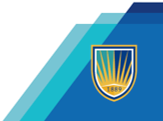 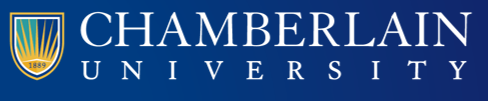 [Speaker Notes: Questions to answer: 

Opportunities:
What opportunities are open to you?
What trends could you take advantage of?
How can you turn your strengths into opportunities?


Threats:
What obstacles to professional growth do you currently face?
Could any of your weaknesses lead to threats?]
Final Reflection
Summarize results
Are they accurate?
How will this exercise help you in achieving your SMART goal formed in week 2?
i.e.-put reference in corner
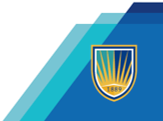 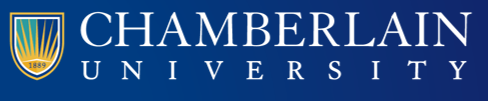 [Speaker Notes: Questions to answer: 
Summarize results
Are they accurate?
How will this exercise help you in achieving your SMART goal formed in week 2?]
References
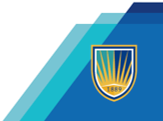 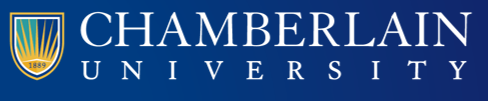